Comprehensive medication reviews with post-discharge follow-ups did not decrease the incidence of unplanned hospital visits in older hospitalized patients in Sweden
RESULTS
2637 patients (median age: 81 years, Table 1) included in the primary outcome analysis
Overall incidence of unplanned hospital visits: 1.77 per person-year
No difference in primary outcome between  intervention groups and usual care: rate ratio 1.04 (95%-CI: 0.89-1.22) for CMR and 1.15 (95%-CI: 0.98-1.34) for CMR plus follow-up (Table 2)
TITLE & AUTHOR INFO 
Effects of Hospital-Based Comprehensive Medication Reviews Including Post-Discharge Follow-ups on Older Patients’ Healthcare Utilization (the MedBridge Trial): Pragmatic Cluster-Randomized Crossover Trial
Kempen TGH*, Bertilsson M, Hadziosmanovic N, Lindner KJ, Melhus H, Nielsen EI, Sulku J, Gillespie U 
*thomas.kempen@medsci.uu.se, Uppsala University

BACKGROUND
Evidence on hard clinical outcomes regarding the effects of comprehensive medication reviews (CMRs) in secondary care is scarce.
OBJECTIVE
To study the effects of hospital-based CMRs including post-discharge follow-ups on older patients’ healthcare utilization, compared with only hospital-based reviews and usual care.
METHODS
Design Pragmatic, multicenter, cluster-randomized crossover trial. Setting Eight wards with multi-professional teams at four hospitals in Sweden (Northern Europe). Participants Patients aged ≥65 years old, admitted to one of the study wards for at least one day. Interventions Each ward participated in the trial for six consecutive eight-week periods. The wards were randomized to provide one of three treatments during each period: 1, CMR; 2, CMR plus post-discharge follow-up; 3, usual care without a clinical pharmacist (Figure 1). Main outcome measure Incidence of unplanned hospital visits within 12 months.
Figure 1. Intervention and Treatment Group Diagram
Treatment group
Intervention 1: 
CMR (n=922)
Control: 
Usual care (n=892)
Intervention 2: 
CMR plus follow-up (n=823)
Usual care without a pharmacist involved at the ward.
Interventions during hospital stay
Structured, critical examination of all of the patient’s medications in relation to the patient’s conditions by the ward-based pharmacist in collaboration with the ward physician and the patient and/or next-of-kin.
Table 1. Baseline Characteristics
Usual care without a pharmacist involved at the ward.
Medication referral by ward-based pharmacist to general practitioner, if necessary
Interventions 
after discharge
Two follow-up telephone calls by ward-based pharmacist to patient after 2-7 days and 1-2 months
Table 2. Results on Primary Outcome Measure: Incidence of Unplanned Hospital Visits within 12 Months
Treatment group, crude rate
Adjusted rate ratio (95%-CI)
Values are number (%) unless otherwise stated.
CONCLUSIONS
In this study of older hospitalized patients, CMR plus post-discharge follow-up did not decrease the incidence of unplanned hospital visits. Alternative forms of medication reviews aimed to improve older patients’ health outcomes should be considered and subjected to randomized controlled trials.
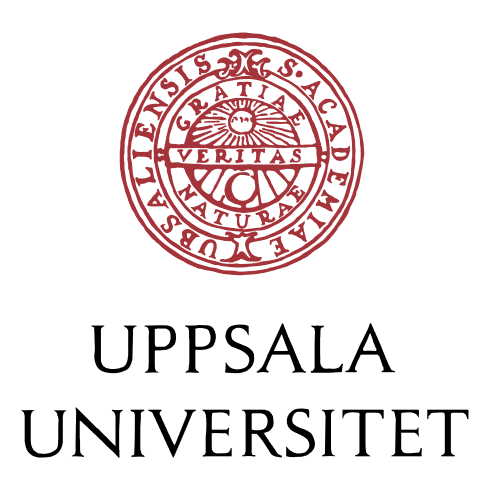 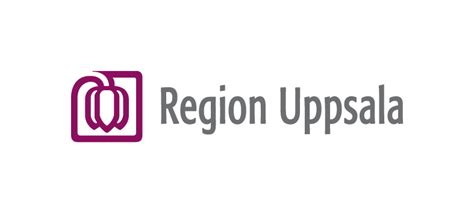 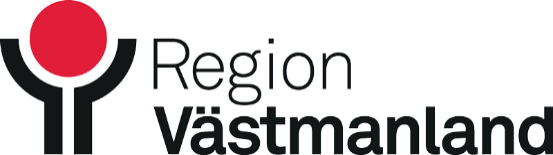 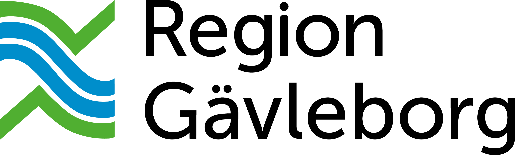 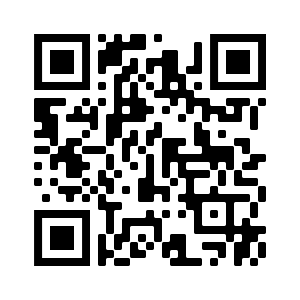 No conflicts of interest to declare. Funded by Regionala forskningsrådet i Uppsala-Örebroregionen, Region Uppsala, Region Gävleborg, Region Västmanland, Sveriges Farmaceuter, Thuréus stiftelsen, Geriatriska fonden, and Riksförbundet HjärtLung. More information: www.akademiska.se/medbridge or take a picture of the QR code: